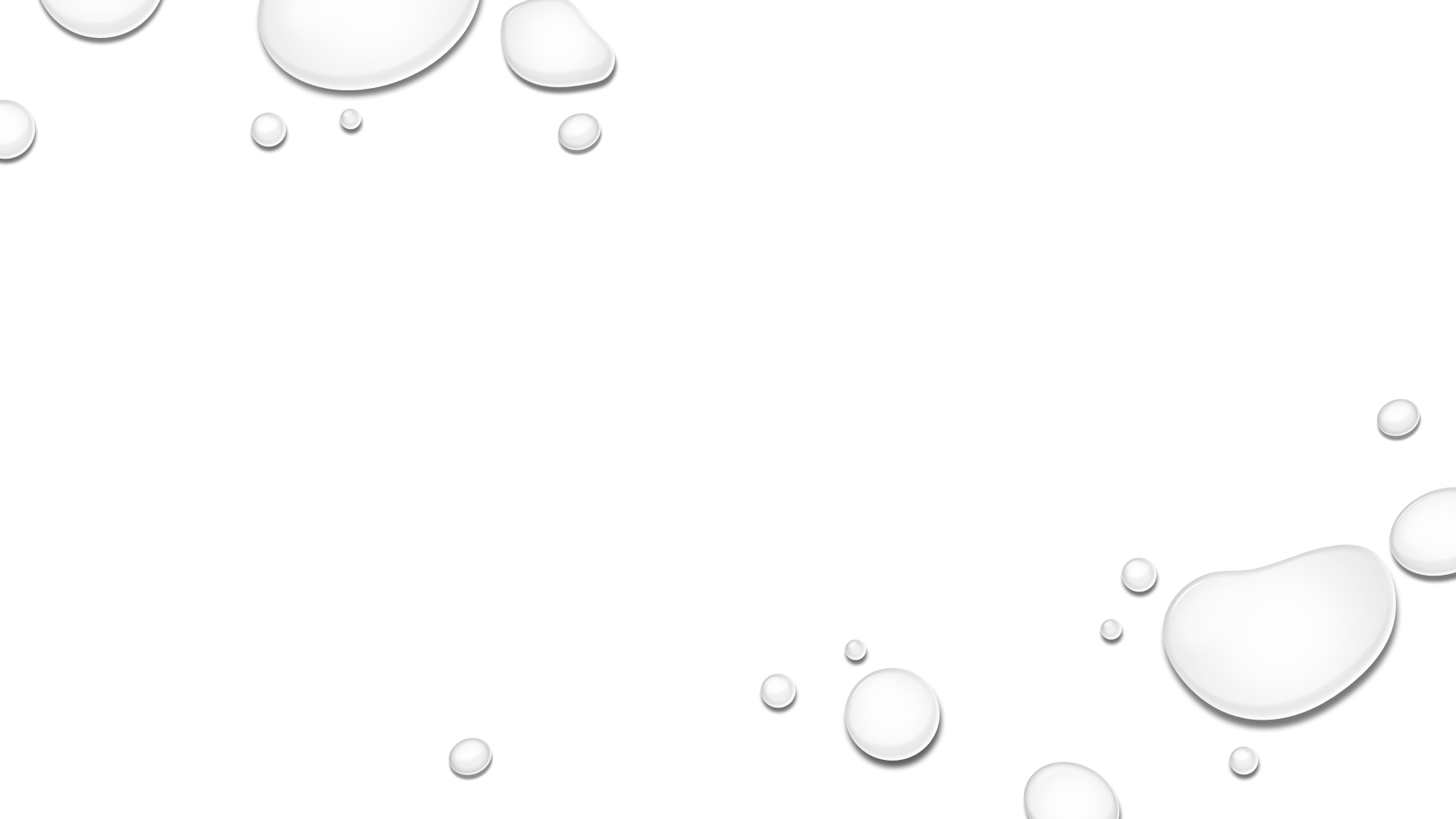 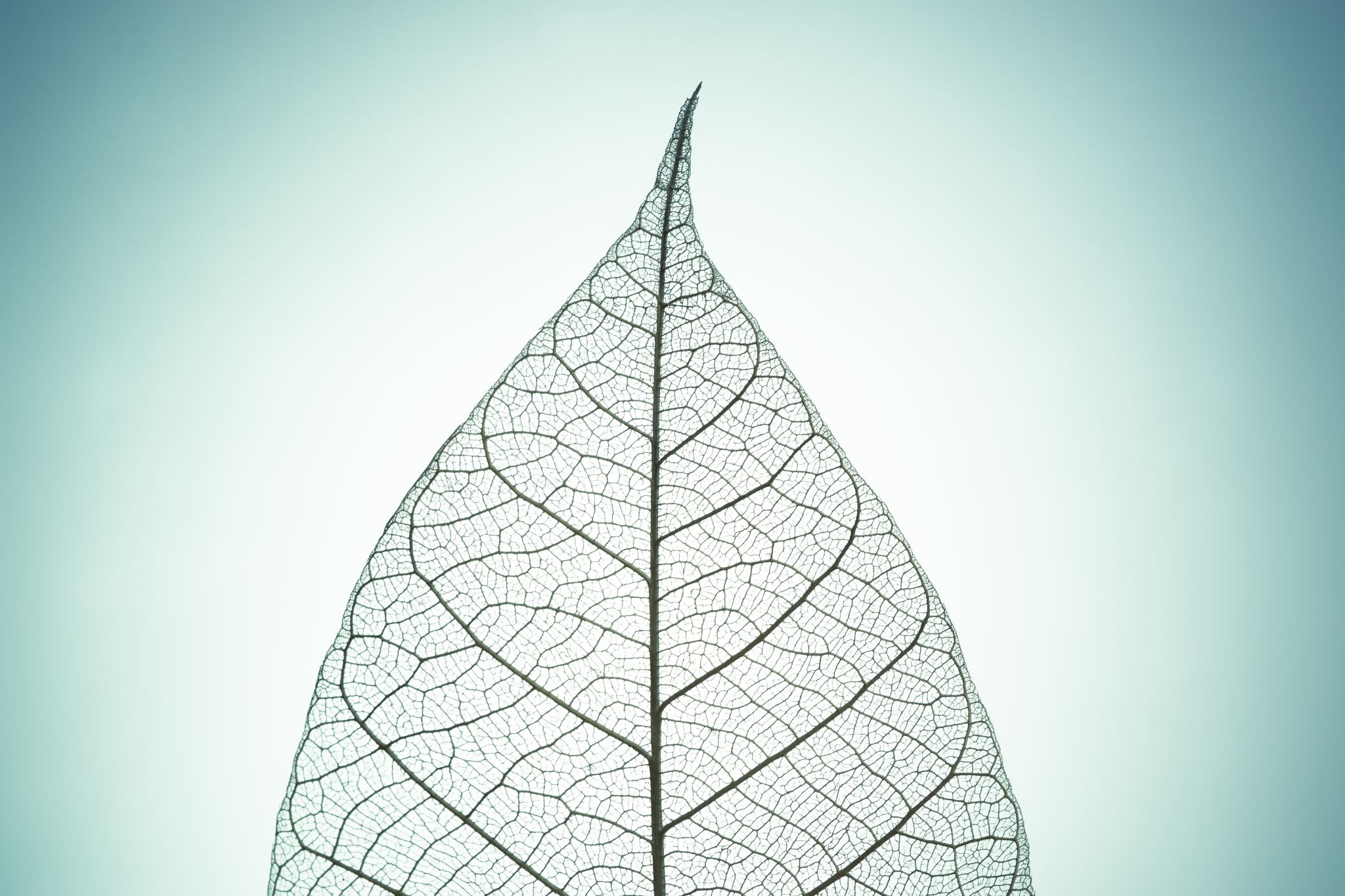 Scaling up
Sharing Experiences and avoiding blind-spots
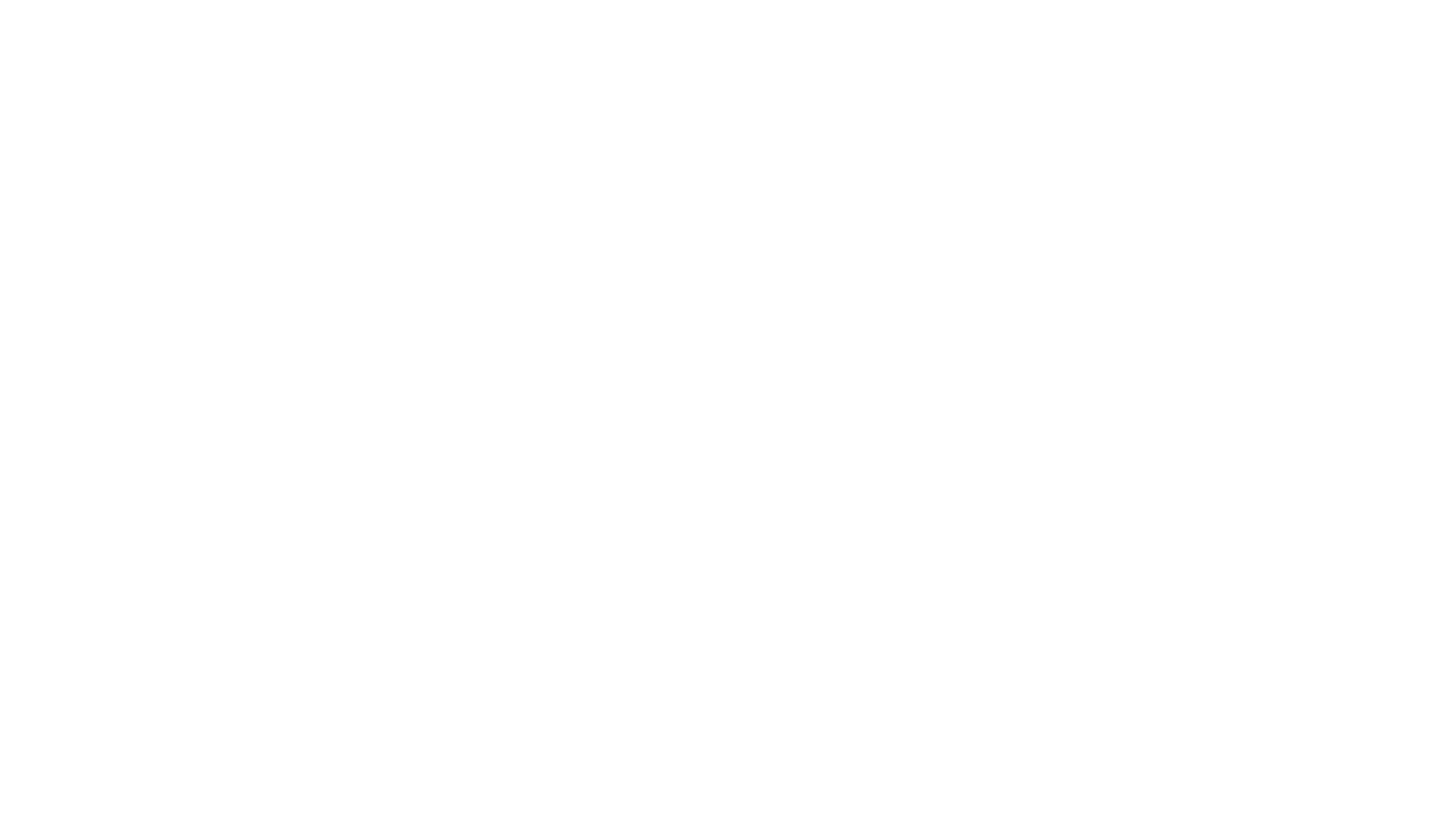 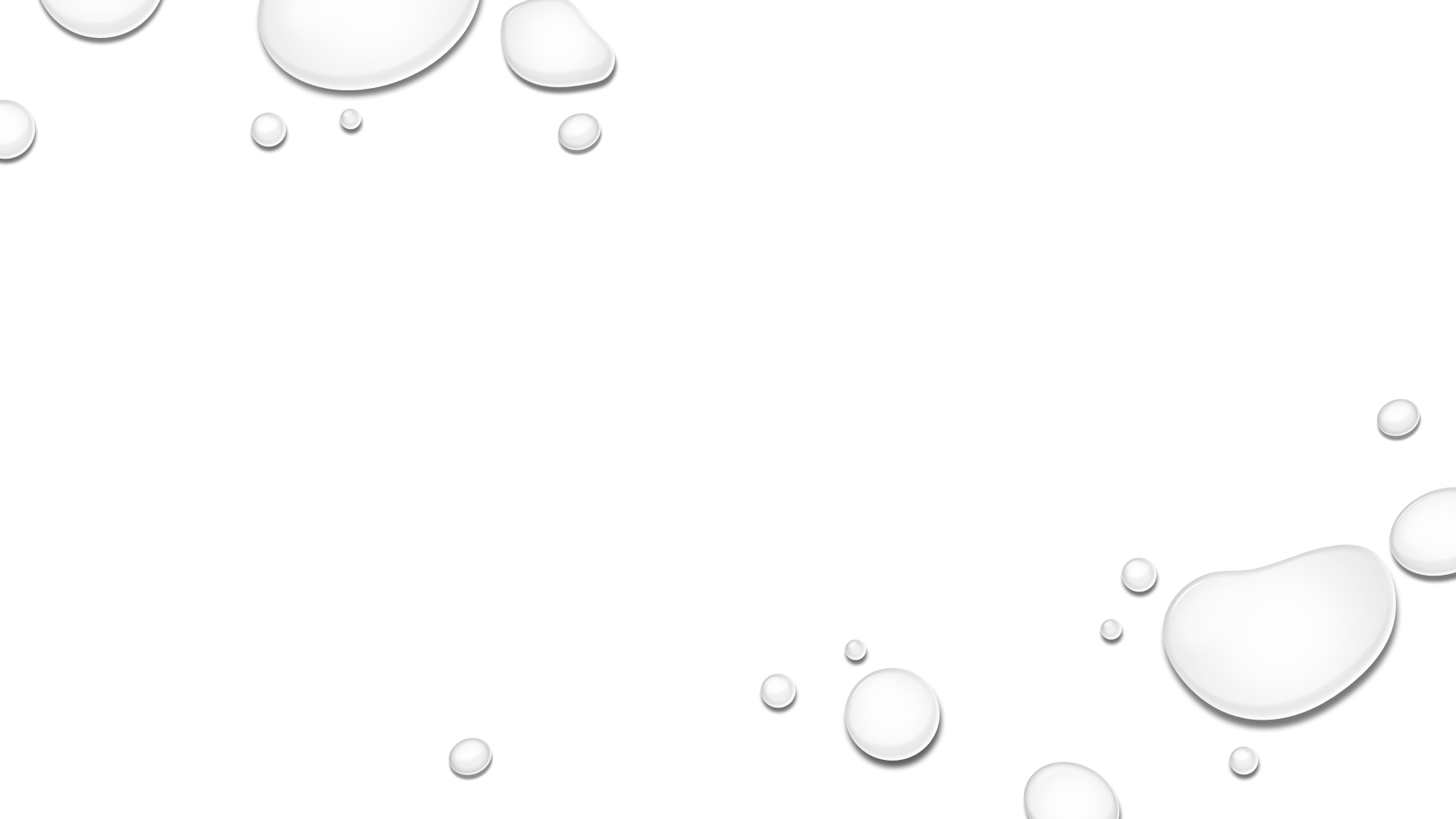 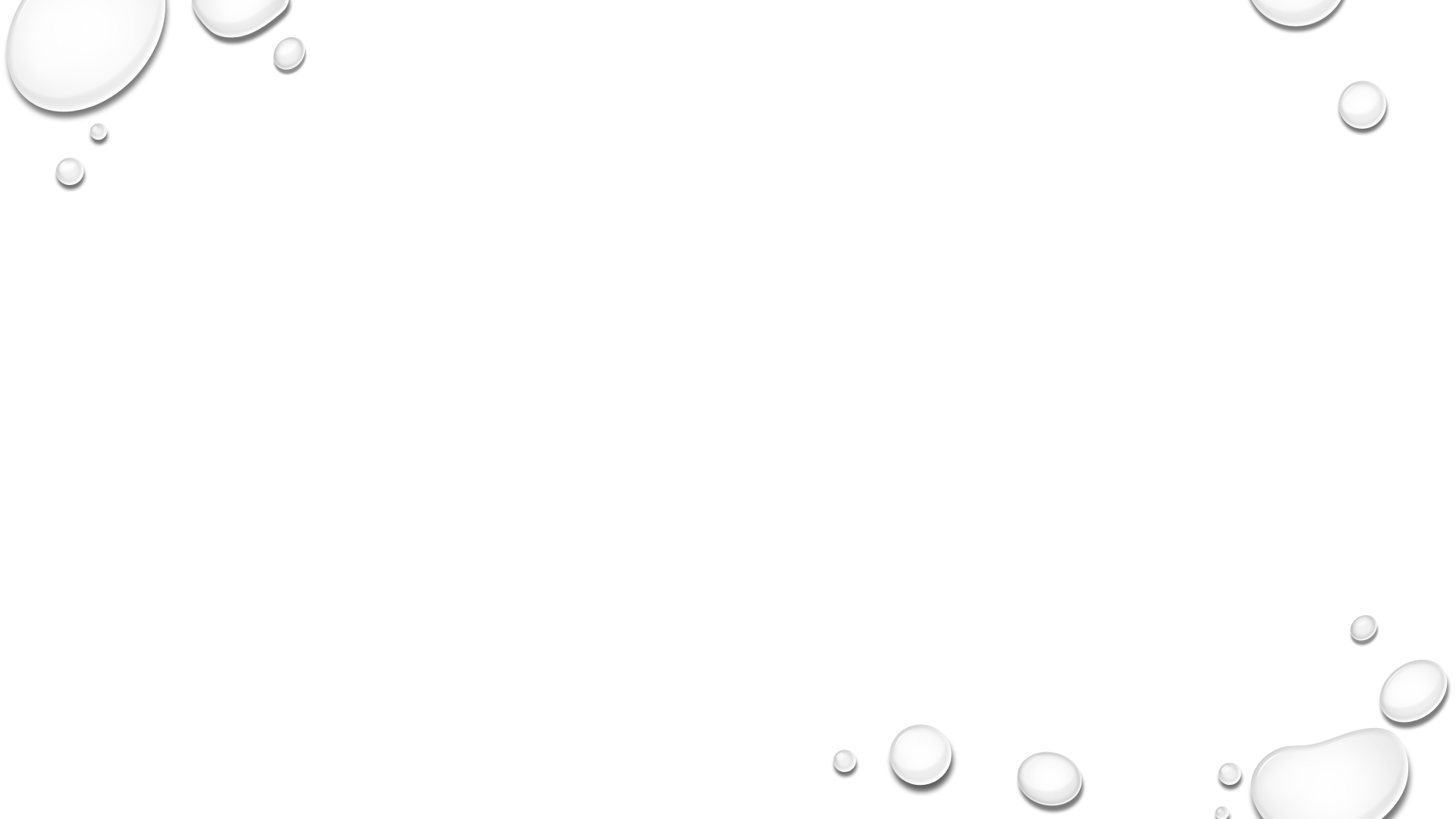 «Focus on your passion, start small, dream big, and plan ahead »

  Richard Brandson
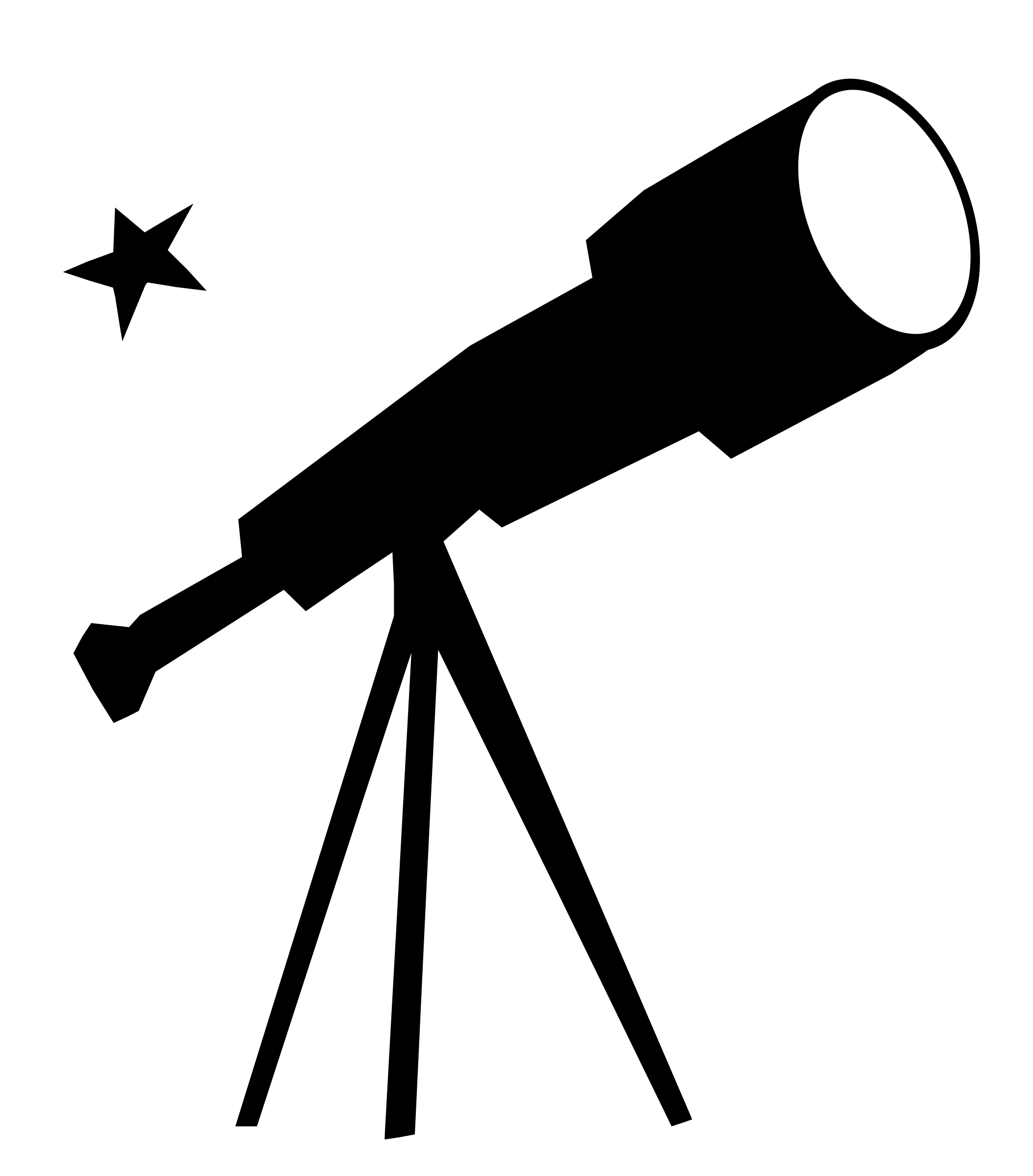 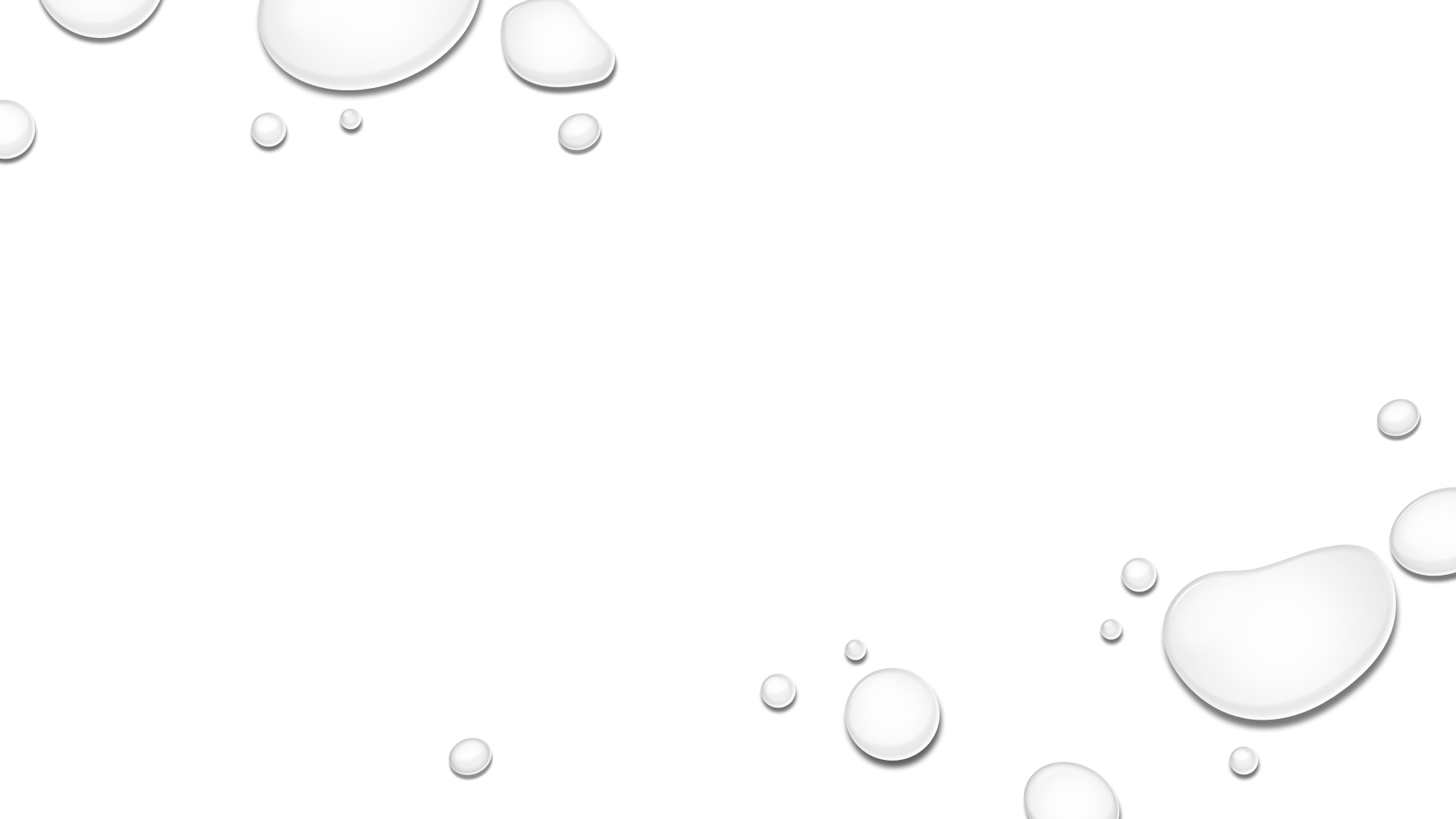 Our Break-out session
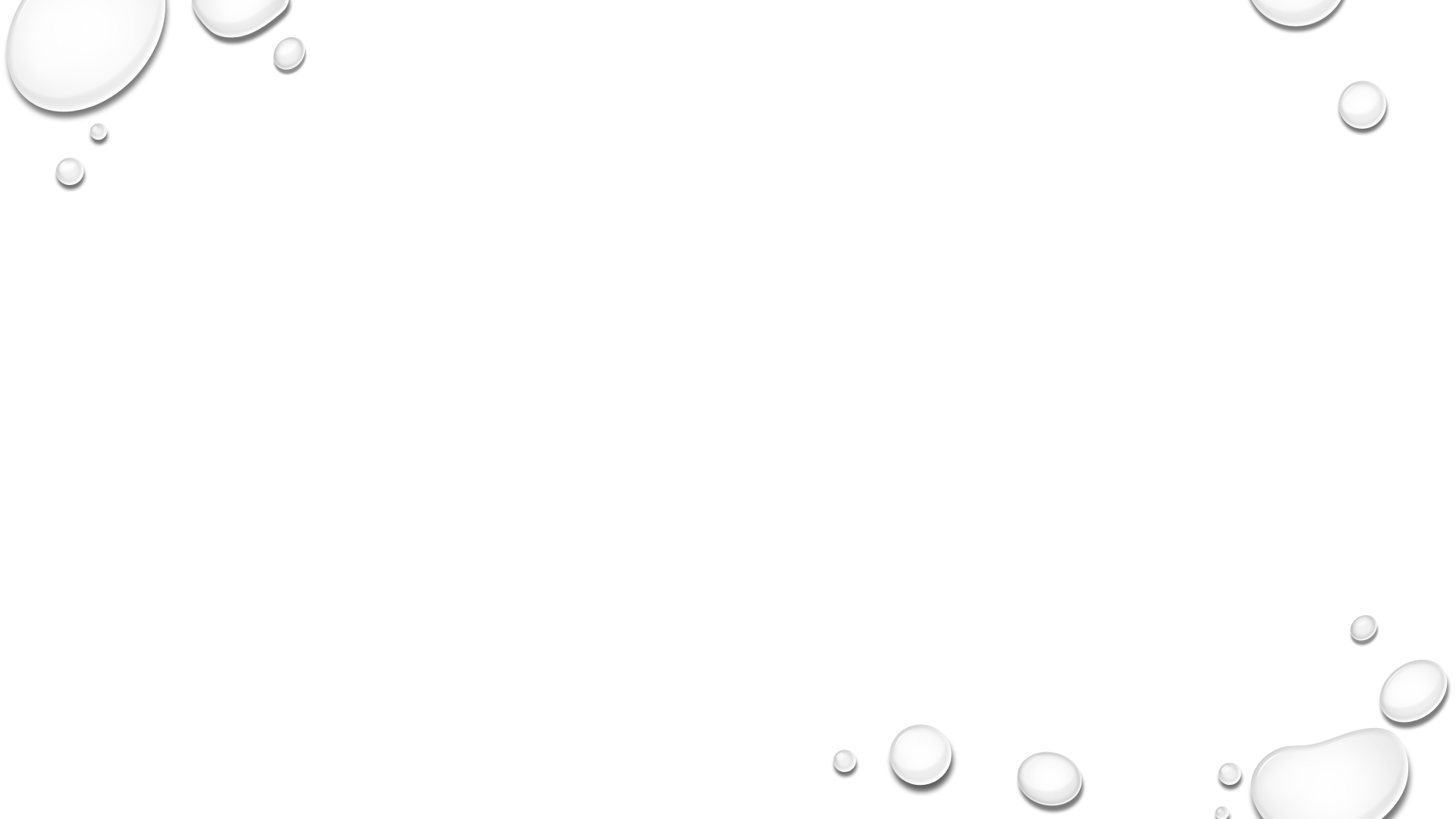 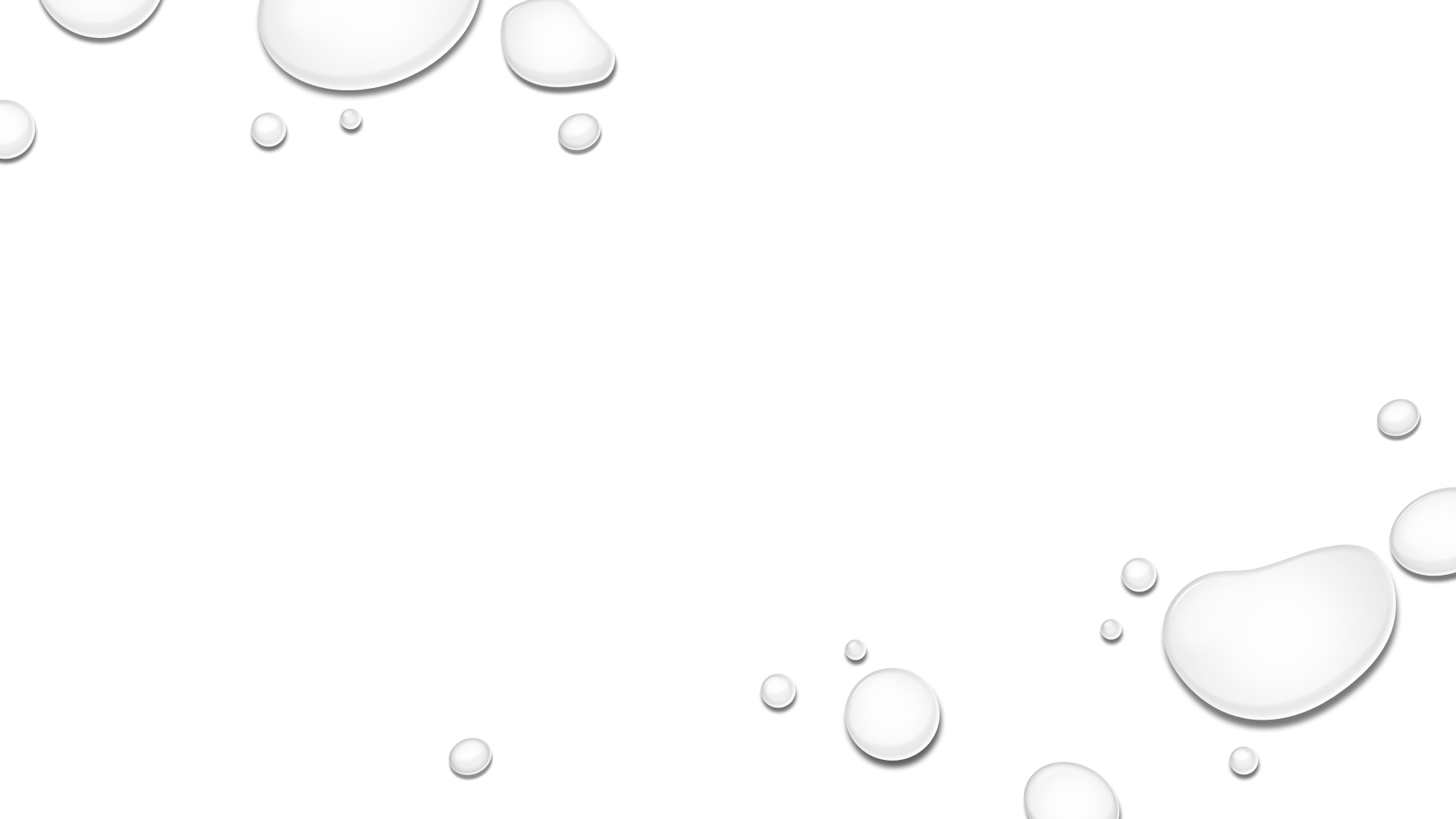 Brief intros
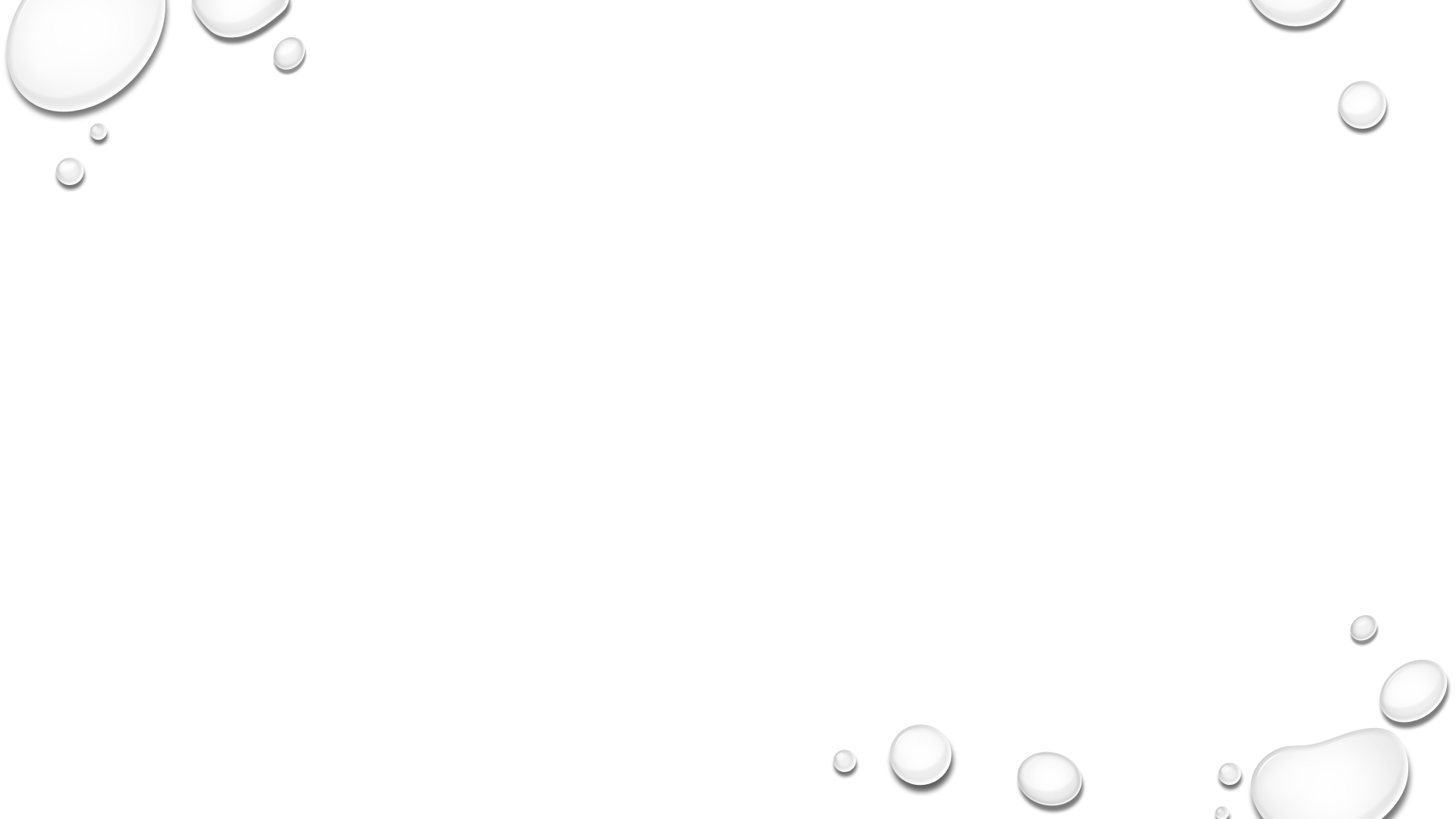 Concept- Rules of engagement
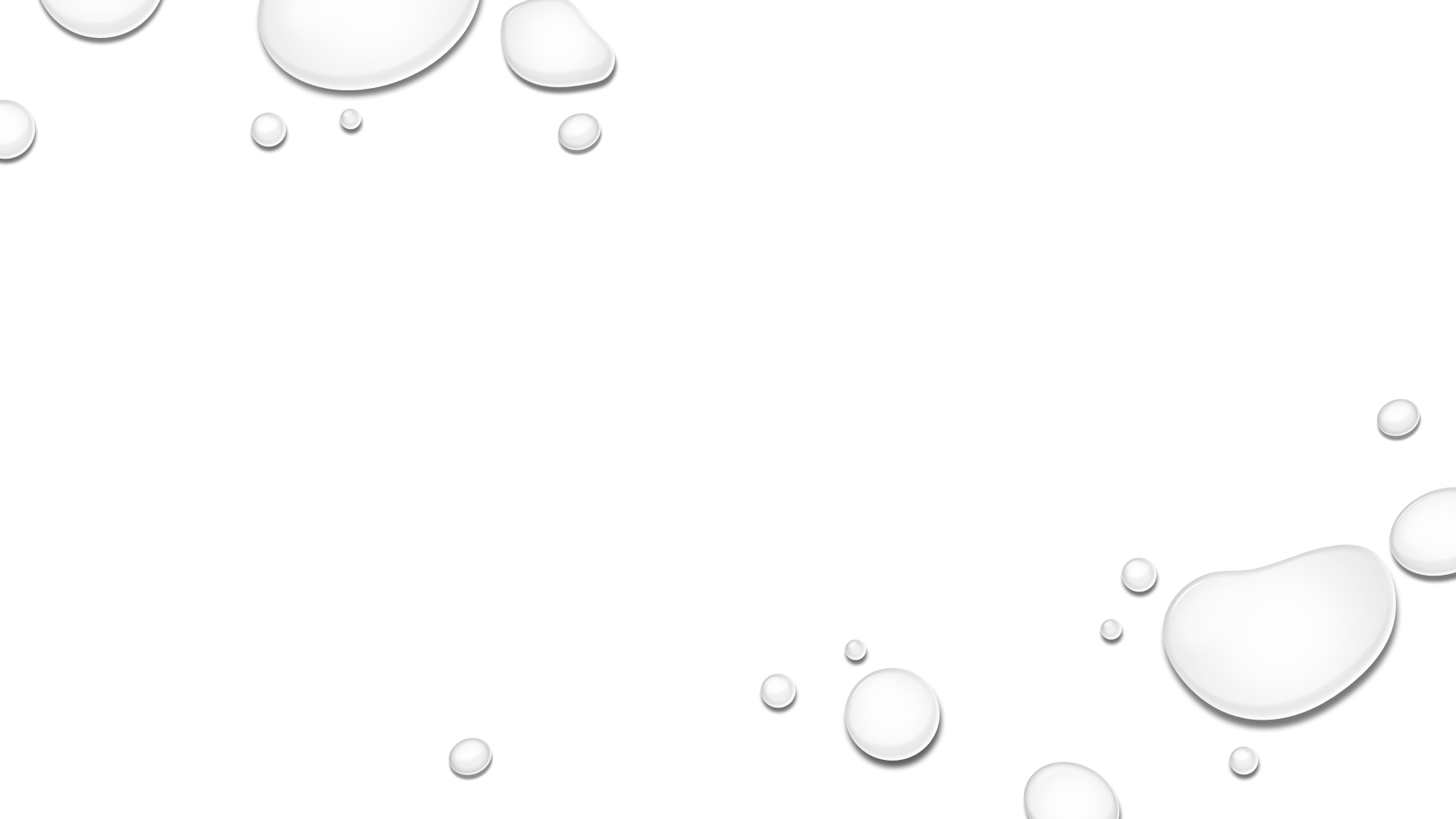 Out of scope(covered by the other Break-out groups)
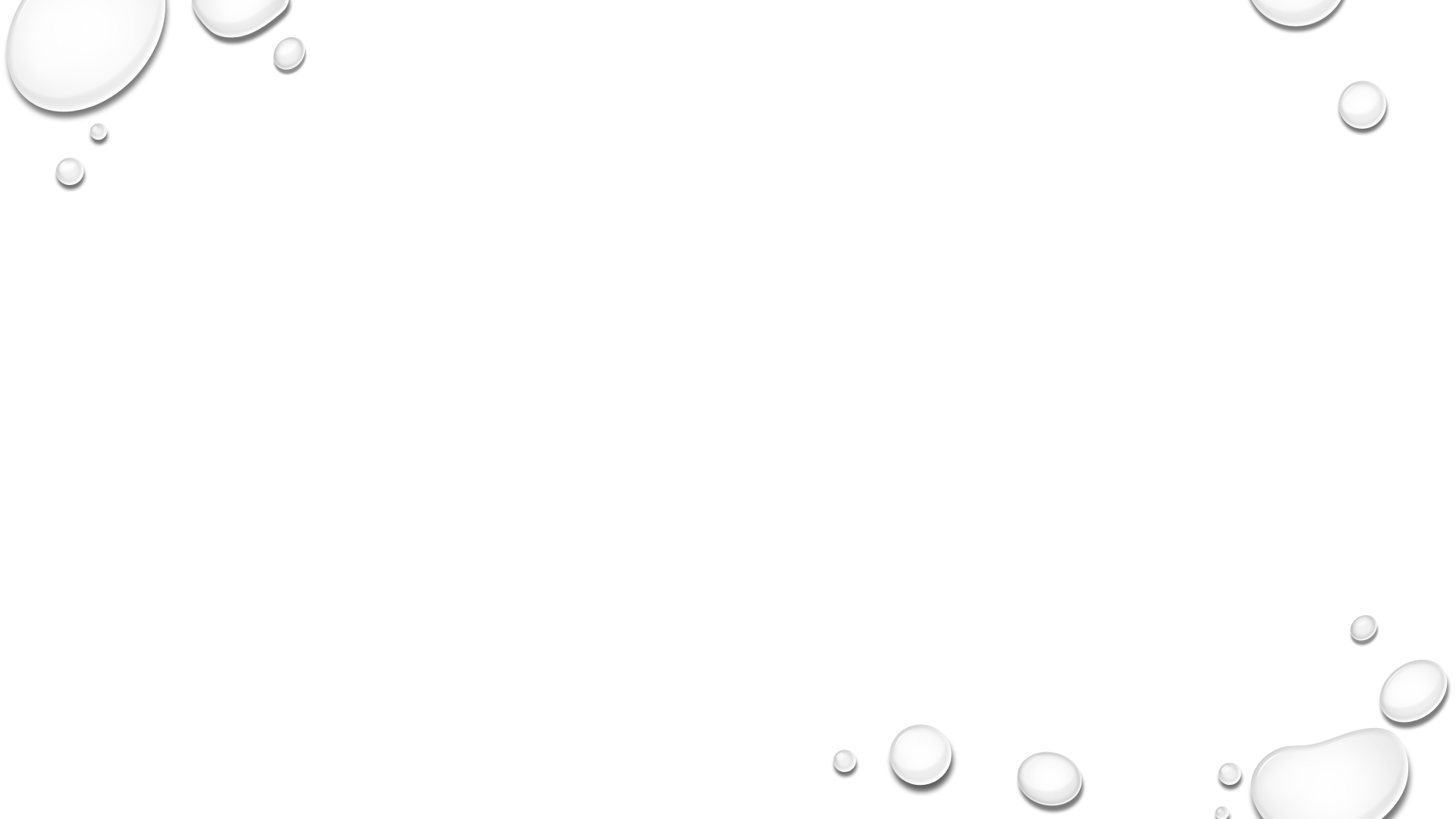 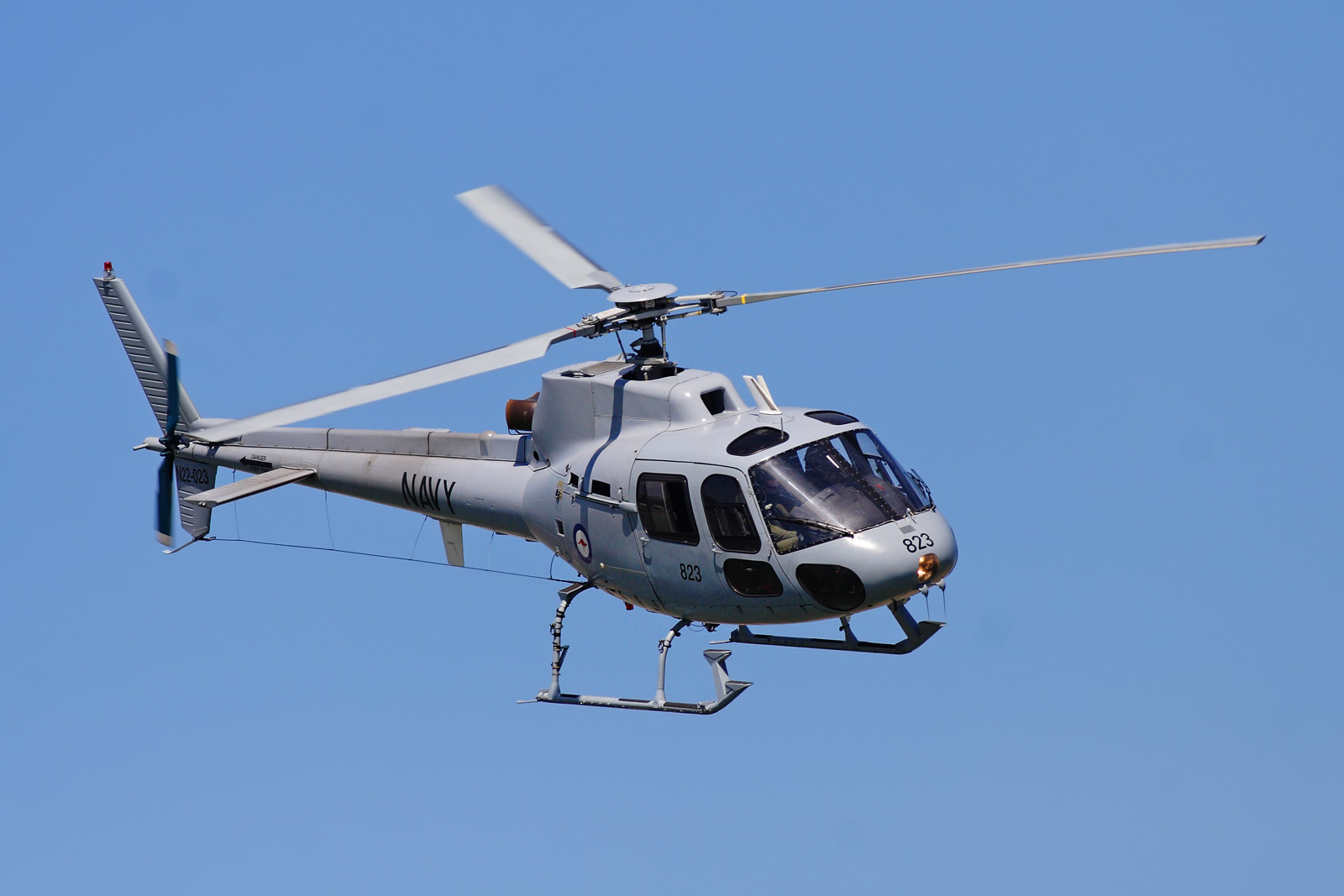 What to plan for:Examples of scaling-up aspects
Increasing the production/service offer
Enlarging the customer base
multiplying the distribution channels


Moving into new offices/locations/countries
completing the equipment/processes/legal entities


Leveraging key strengths
acquiring additional skills
Recruiting new talents
Growing The business


Expanding the company


Evolving the team
Cette photo par Auteur inconnu est soumise à la licence CC BY-SA
Splitting in 2 sub-groups
1) Growing the business & FIRM

Brainstorming:
List key aspects (Post-its) 10 min
Common challenges (regroup per main themes) 10 min
underline for each theme some key learning/challenges 10 min
2) Evolving the team
feedback 2 sub-groups – key aspects
Growing the business & FIRM
Evolving the team
challenges 2 sub-groups – Blind spots?
Growing the business & Firm

=> Who will finance this ?
=> who are your new competitors ?
Evolving the team

=> how to keep a company culture ?
=> how to communicate ?
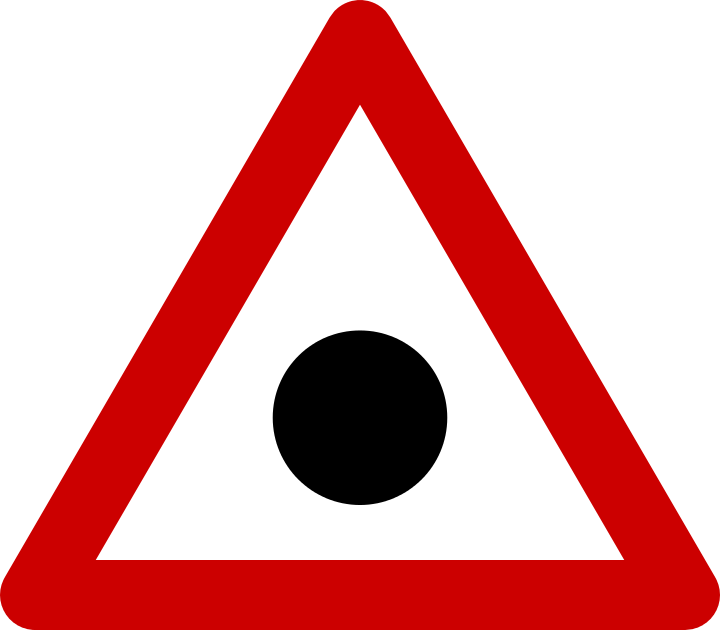 Cette photo par Auteur inconnu est soumise à la licence CC BY-SA
Group 2 output
Key aspects to focus on

Major challenges

Learning of today session
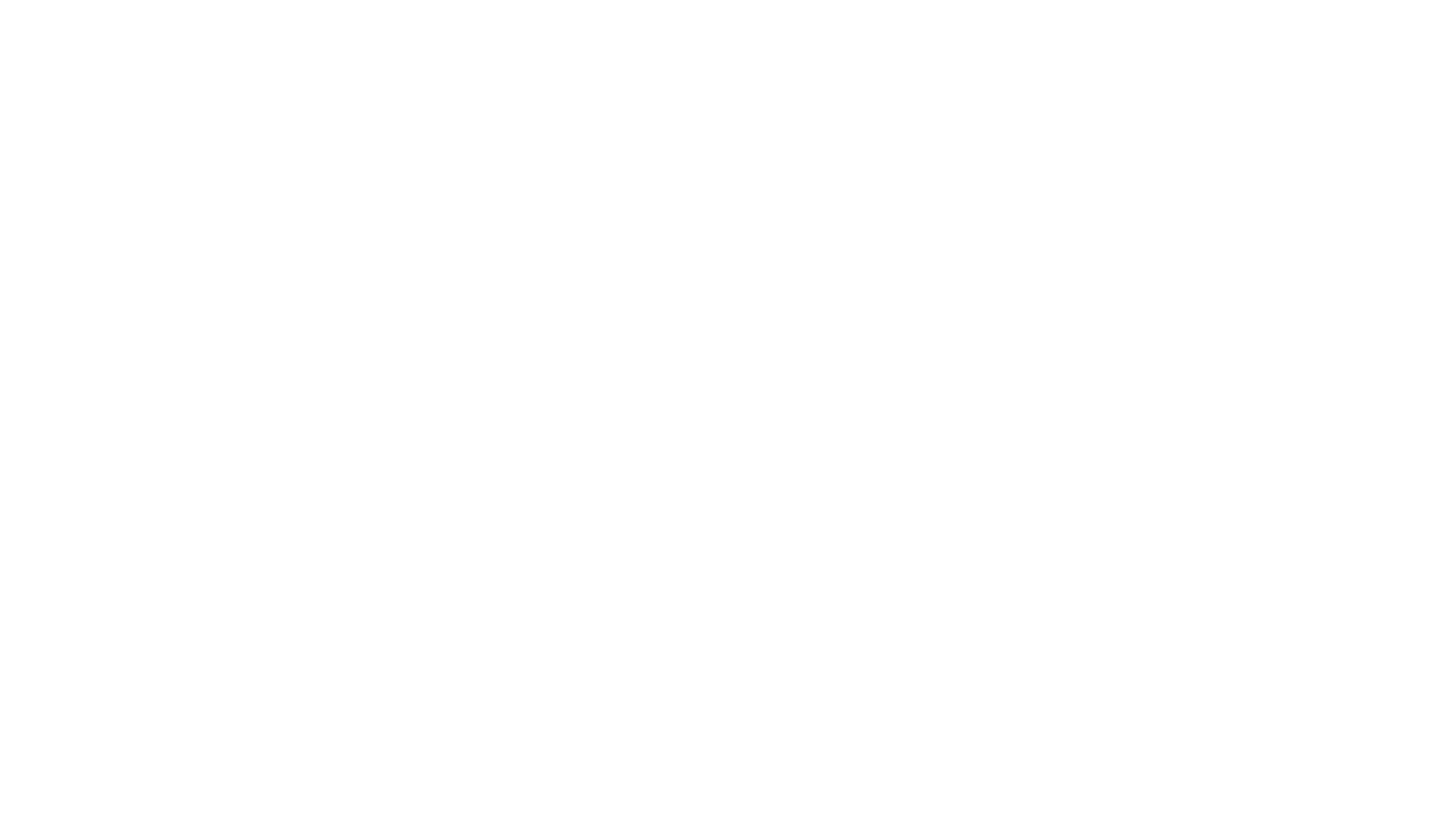 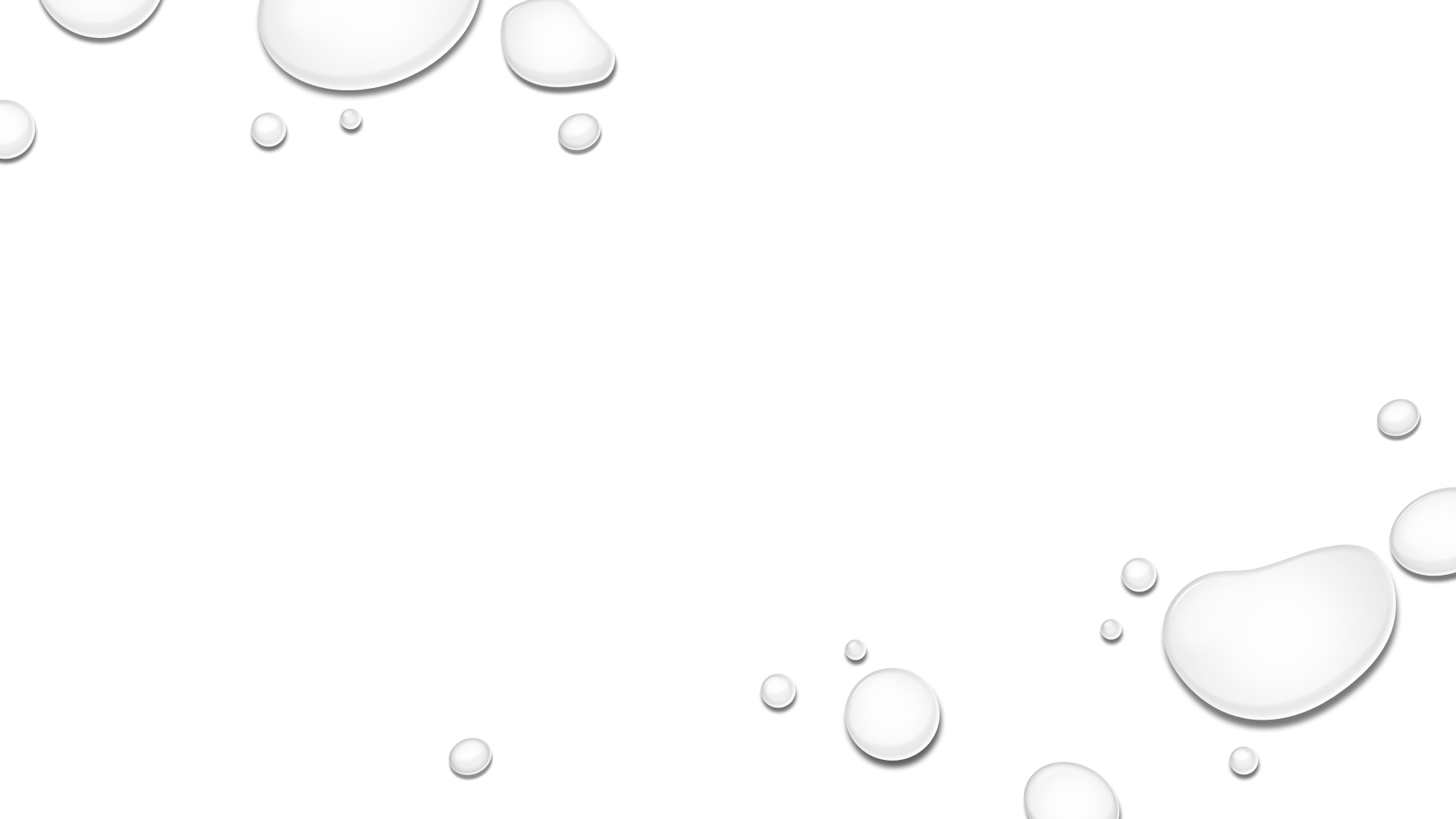 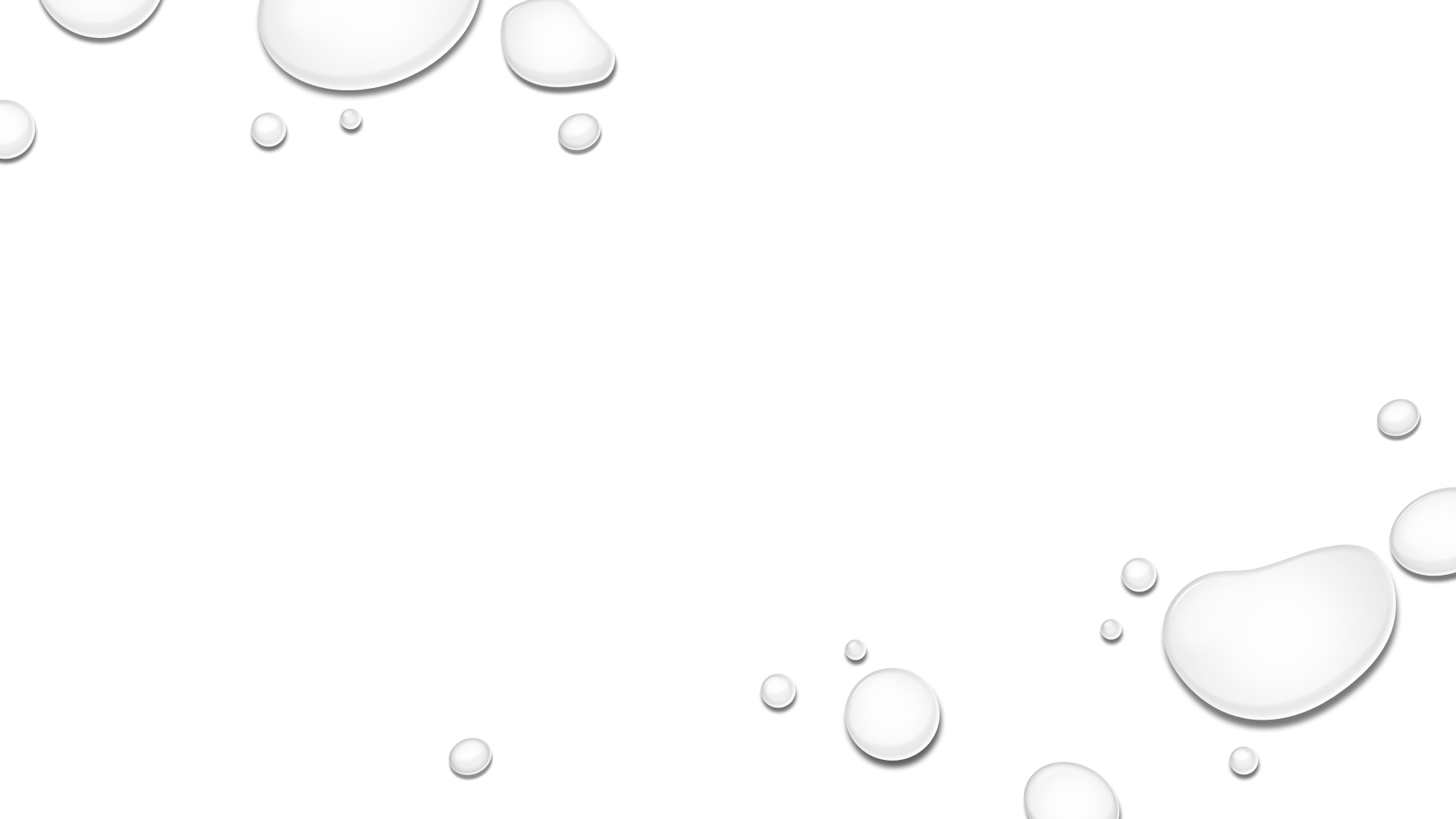 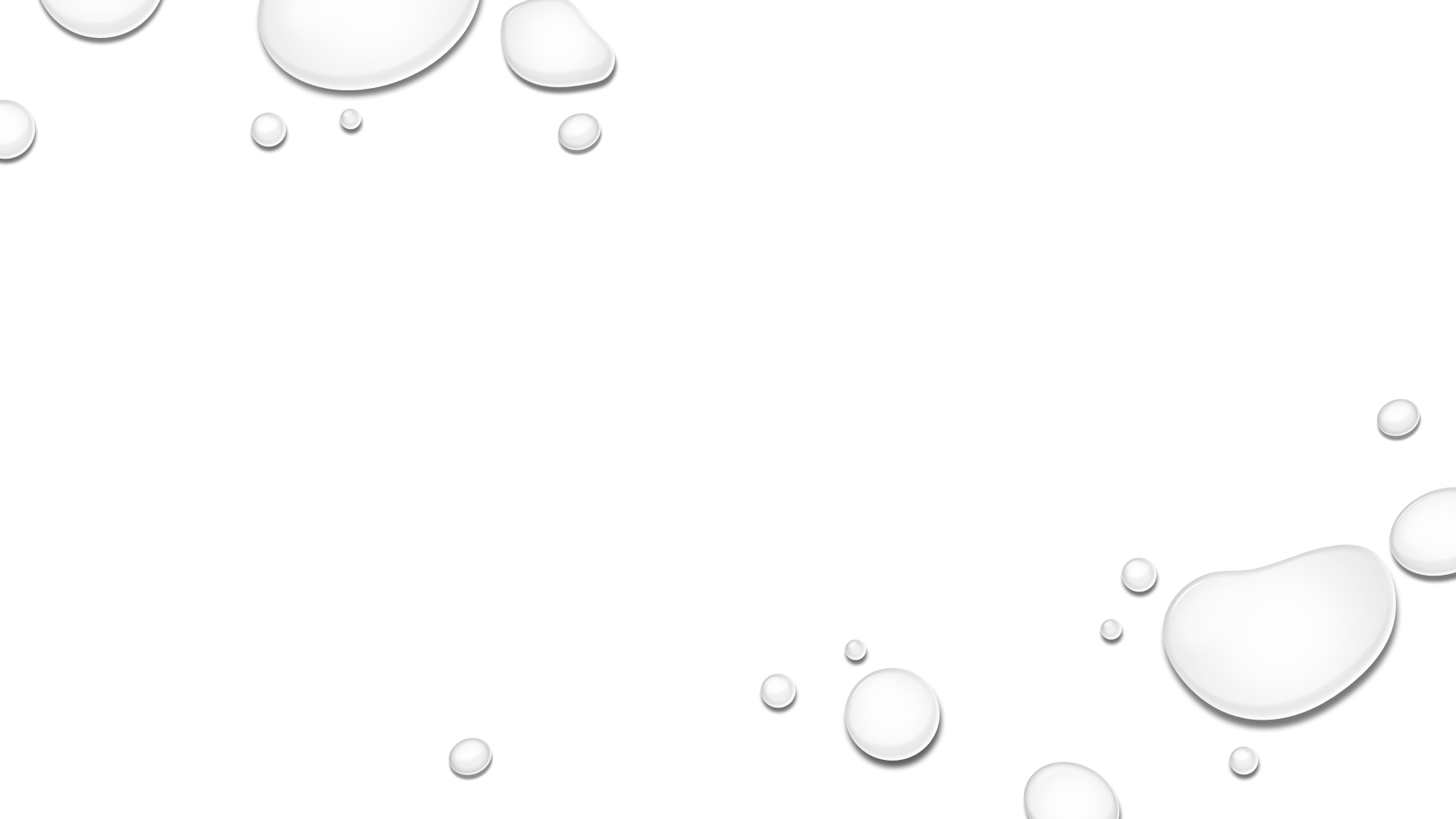 Presenting back in plenary session
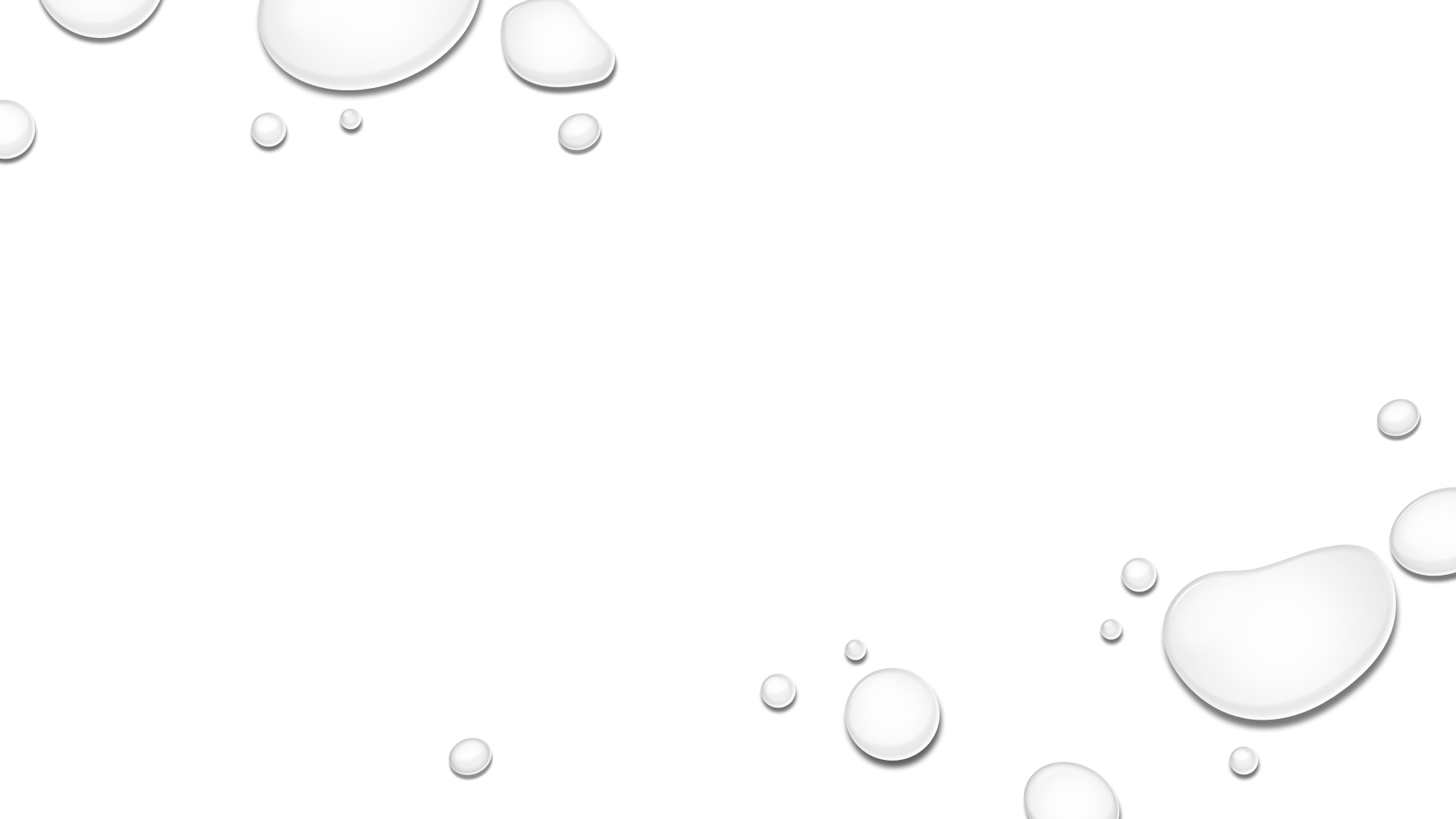 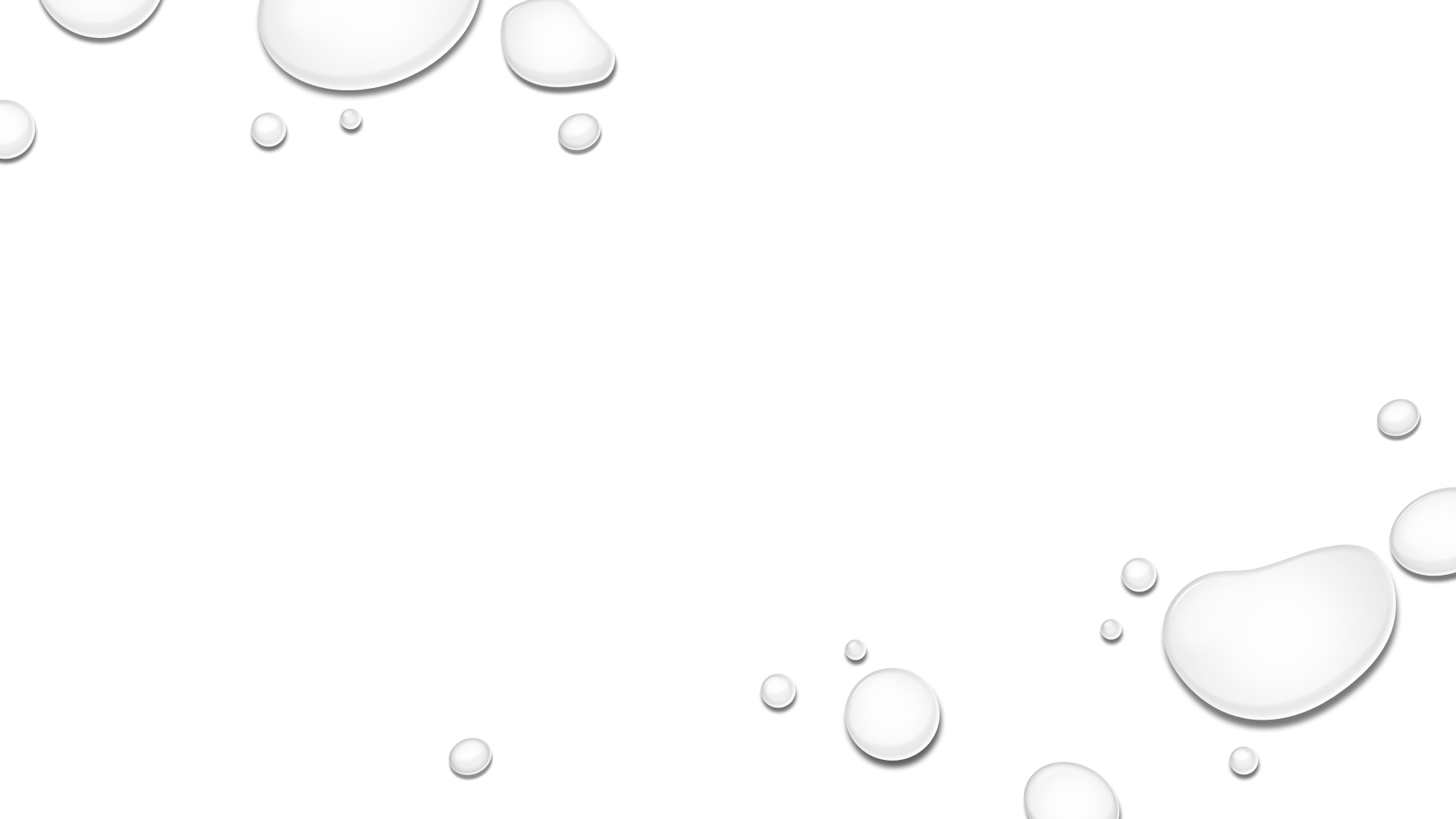